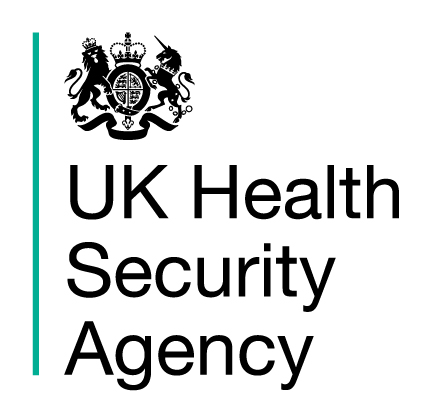 Heat-Health Alert summary action card for services delivering care to people in their homes
This is a summary of the suggested actions for managers in this setting at each alert level. Check the Heat-Health Alert action card for health and social care providers for more detail including what to do before summer, and adapt actions for your service as appropriate.
Summary actions for a yellow alert
☐	Conduct a local risk assessment for hot weather in your area and your organisation’s response to it, consulting the Heat-Health Alert guidance and full action card
☐	Confirm that staff are aware of business continuity and hot weather plans and have received the Heat-Health Alert. Share them with staff if they have not received them 
☐	Share and explain the importance of Beat the heat messages to clients, staff and commissioners, including raising awareness of heat-illness signs and prevention
☐	Ensure staff advise clients on how to keep cool (for example, by closing windows when it is hottest and opening windows when it is cooler outside, such as at night)
☐	Give staff access to a thermometer. Check they know how to record and escalate concerns 
☐	Ensure staff are making home checks (room temperature, medication storage, food and water supplies) when visiting clients. Add these to your work management system
☐	Ensure staff actively monitor high-risk individuals during hot weather episodes, and check these individuals have visitor or phone-call arrangements in place
☐	Assess staffing levels, recognising possible increased client needs in hot weather 
☐	Encourage and enable staff to carry water and stay hydrated and to report concerns about their own health promptly
Summary actions for an amber alert
☐	Continue yellow alert actions
☐	Follow local business continuity and/or hot weather plans
☐   Ensure that staff monitor the temperature of at-risk individuals and their environment 
☐	Advise staff and clients to raise concerns promptly, as heat illnesses can worsen fast
☐	Increase volume and frequency of Beat the heat advice to staff and clients
Summary actions for a red alert
☐	Continue amber alert actions
☐ 	Follow all local emergency response plans and continue to monitor the current situation by checking the weather alerts or local news
☐	Actively monitor all clients during hot weather episodes and monitor compliance with actions to keep living areas as cool as possible and cool rooms or areas below 26°C